3. «Назови одним словом»
Внимательно рассмотри картинки.
Назови одним словом.
Какие виды транспорта представлены на картинках? Назови отличительные признаки данных видов транспорта?
Усложнение:
Гномик давно не видел бабушку. Помоги ему добраться до нее. Известно, что домик бабушки находится за горами и рекой. Помоги гномику выбрать транспорт, чтобы скорее увидеть бабушку.
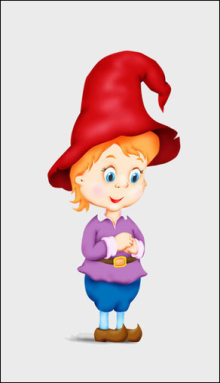 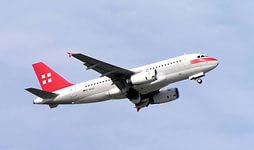 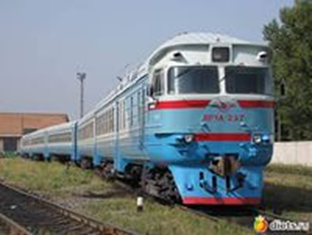 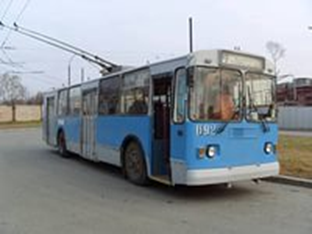 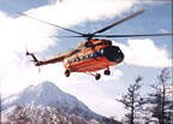 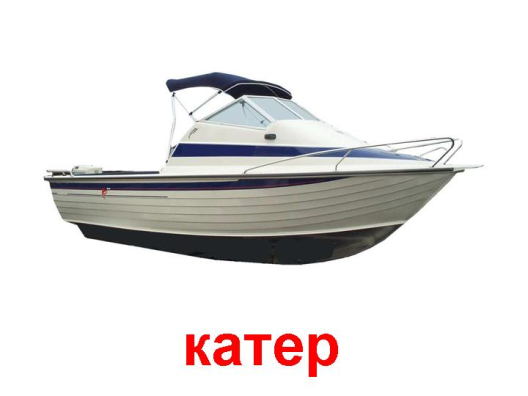 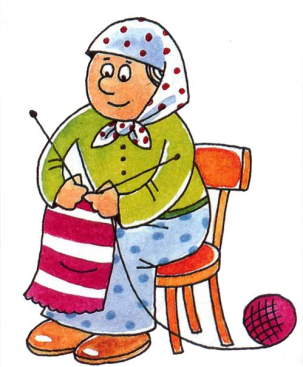 4.Помоги Маше одеться на прогулку зимой и летом.
Внимательно рассмотри предметы одежды.
Назови их.
Помоги Маше одеться на прогулку летом, а затем зимой.
Усложнение:
Какие игрушки Маша возьмет с собой на прогулку зимой, а какие летом ?Почему?
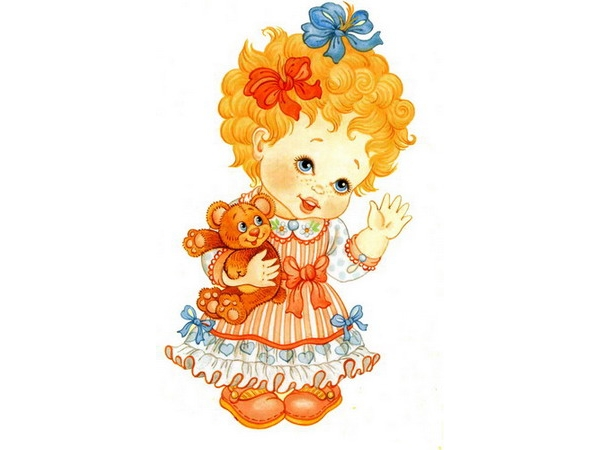 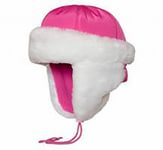 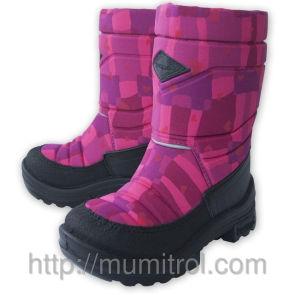 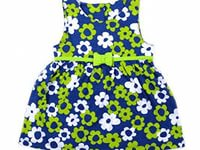 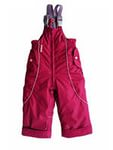 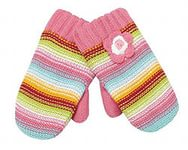 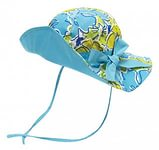 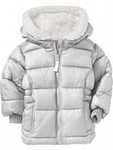 5.«Геометрические фигуры»
Рассмотри геометрические фигуры слева, какого они цвета?
Соотнеси предложенные картинки с геометрическими фигурами, назови их общие признаки.
Усложнение:
Назови предметы, которые соотносились бы не только с определенной геометрической фигурой, но и по определенному цвету (например: зеленый круг…) 
Отгадай загадки, ответ покажи на картинке
Он большой, как мяч футбольный,Если спелый - все довольны.Так приятен он на вкус!Что это за шар? (арбуз)
Кислое и сладкоеС кожицею гладкою.Сочное, душистоеС мякотью лучистою.Людям всем полезно.Лечит от болезней!Даже птичкам зябликамВкусно. Это ж... ( Яблоко. )
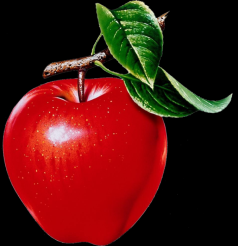 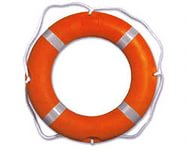 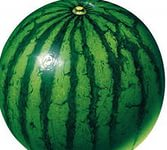 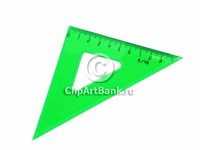 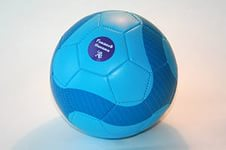 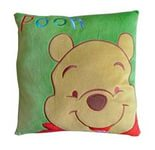 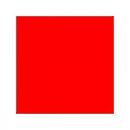 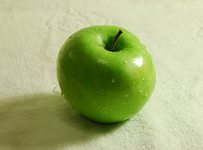 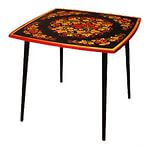 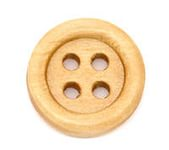 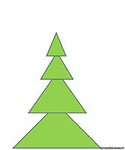 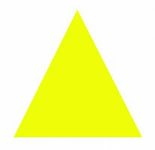 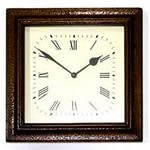 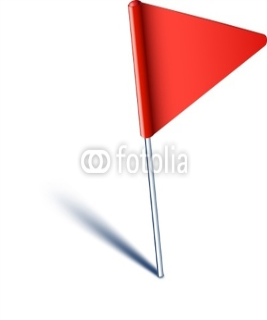 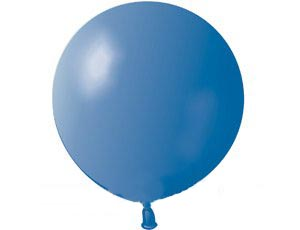